How to apply best practices when managing an injured employee’s early return to work
The return to work training module illustrates best practices when managing an employee that has been injured at work. The module  focuses on 5 major components: 

Helping employees seek medical attention,
Filling out an incident report 
How to communicate with injured employees 
Navigating modified and light duty 
Obtaining financial incentives. 

A link to the module is posted below, along with links to valuable resources.
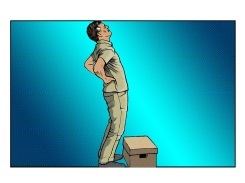 Module link: http://faculty.washington.edu/spectj/RTW%20Module%20Final.pptx
Resources
Injury
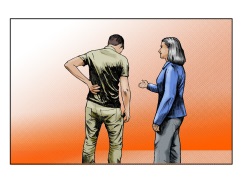 L&I Find a Provider:     https://secure.lni.wa.gov/provdir/
HMC Employee Health:      (206) 744-3081      https://hmc.uwmedicine.org/BU/EH/Pages/default.aspx
Risk Management Provider Resources:      http://f2.washington.edu/treasury/riskmgmt/wc/seek
Incident report
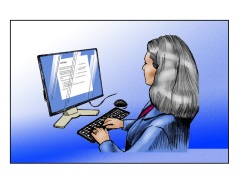 https://psn.medical.washington.edu/Login.aspx
Communication and Confidentiality
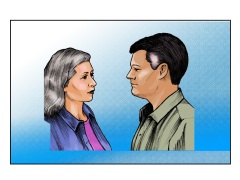 UW Confidentiality Policy: http://www.washington.edu/admin/hr/polproc/accommodation/accomrequestproc.html
Modified and Light Duty
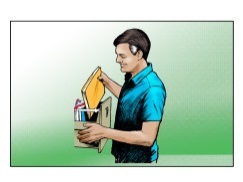 Human Resources:     (206) 744-9220 http://f2.washington.edu/treasury/riskmgmt/wc/supervisors
Office of Risk Management:      (206) 543-0183 http://f2.washington.edu/treasury/riskmgmt/wc
L&I General Info:      http://www.lni.wa.gov/ClaimsIns/Insurance/Injury/LightDuty/Default.asp
HMC Administrative Policies and Procedures: https://hmc.uwmedicine.org/PolicyProcedure/Pages/Return_to_Work_Light-Modified_Duty_105-15.aspx
Financial Incentives
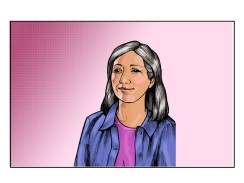 Return to Work Incentives: http://f2.washington.edu/treasury/riskmgmt/wc/saw